Disaster Law: An Asia Pacific Perspective
Regional Disaster Law Forum
South East Asia
10 – 11 June, 2015
Bangkok, Thailand
Agenda – Day One
Agenda – Day Two
Objectives of the Disaster Law Forum
Disaster Law is…
The laws and regulations which:
address the roles and responsibilities to manage and respond to disasters
minimise impact of disasters 
reduce disaster risks
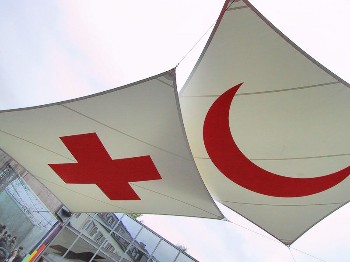 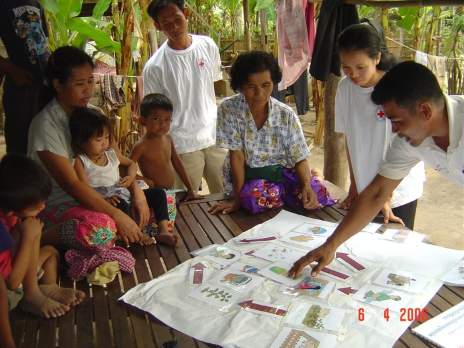 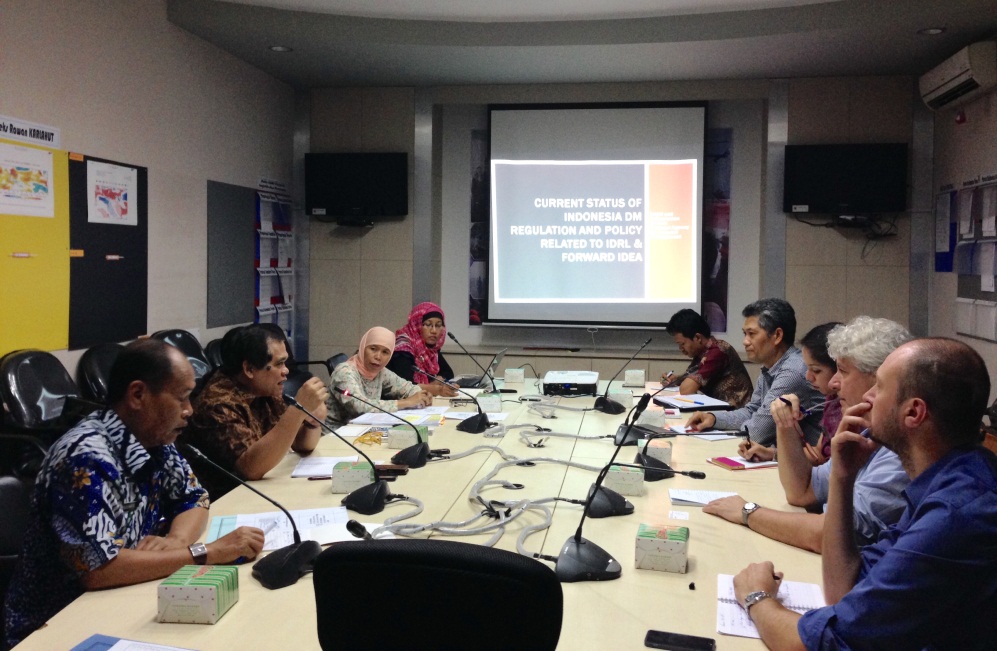 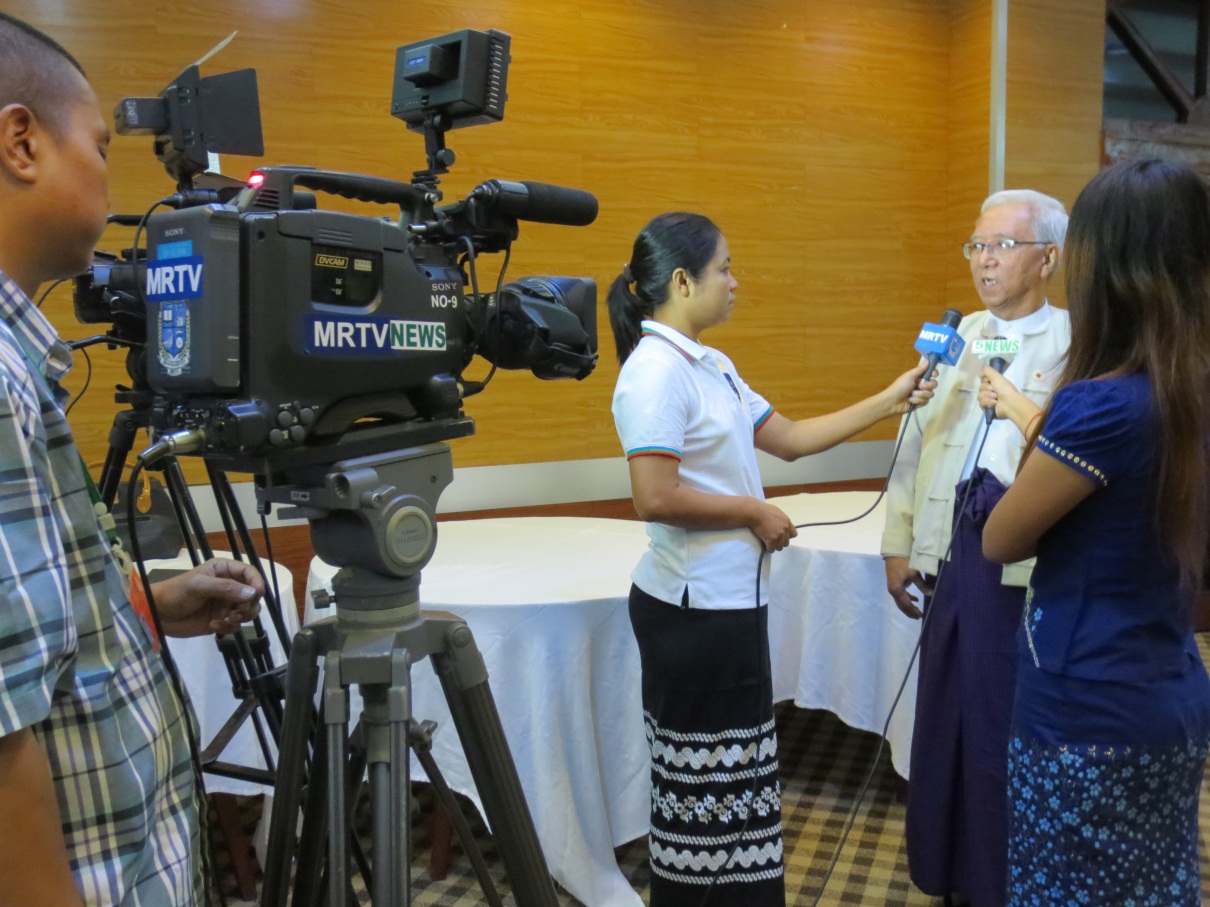 Southeast Asia: making great progress in disaster law
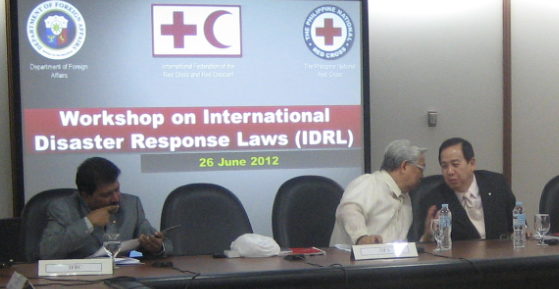 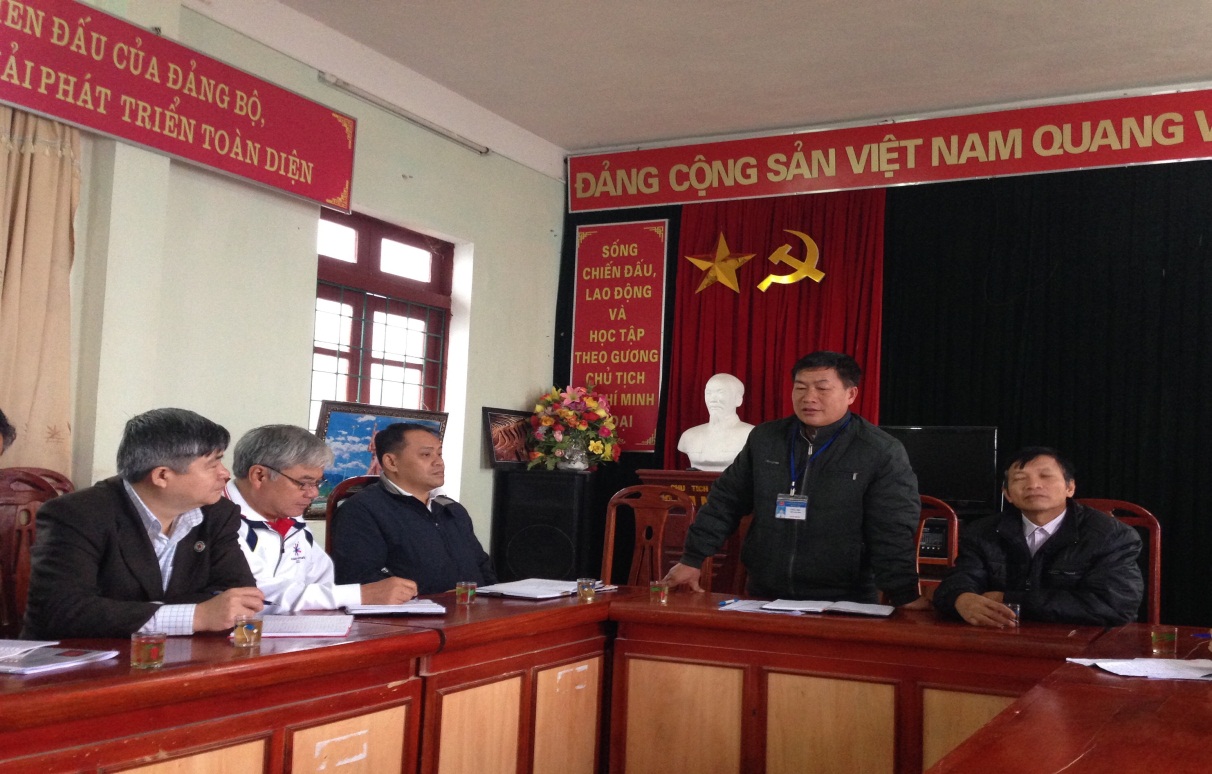 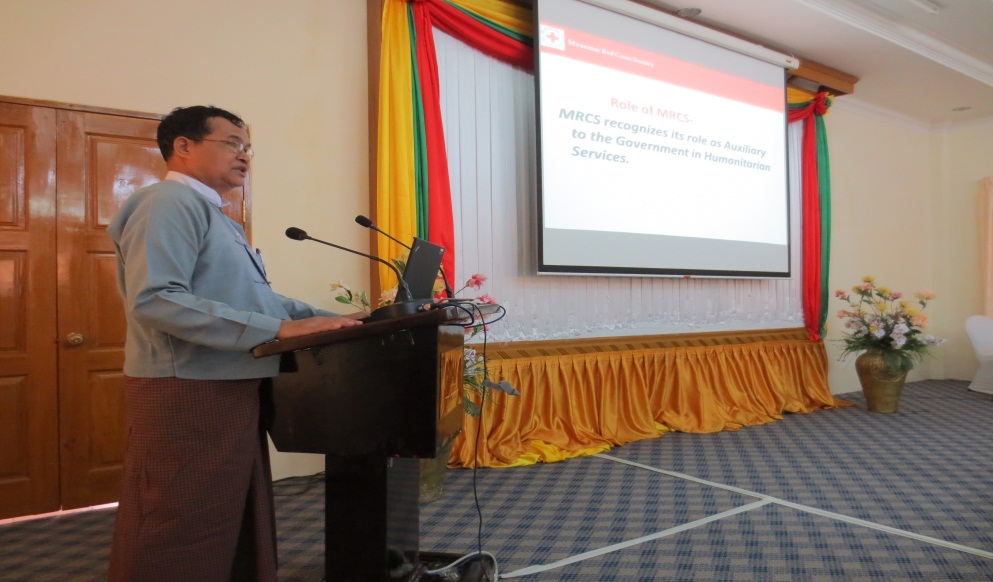 Why disaster law?
International and regional mandates
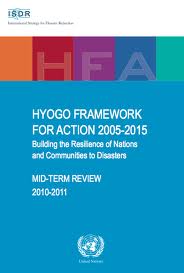 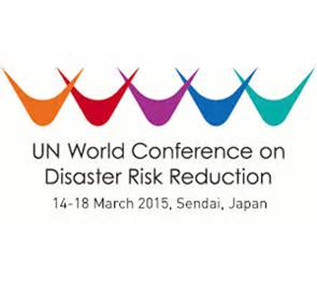 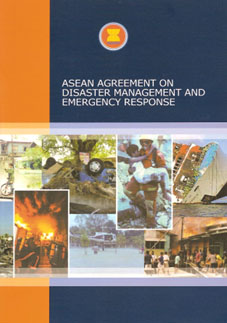 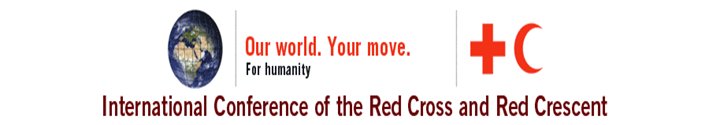 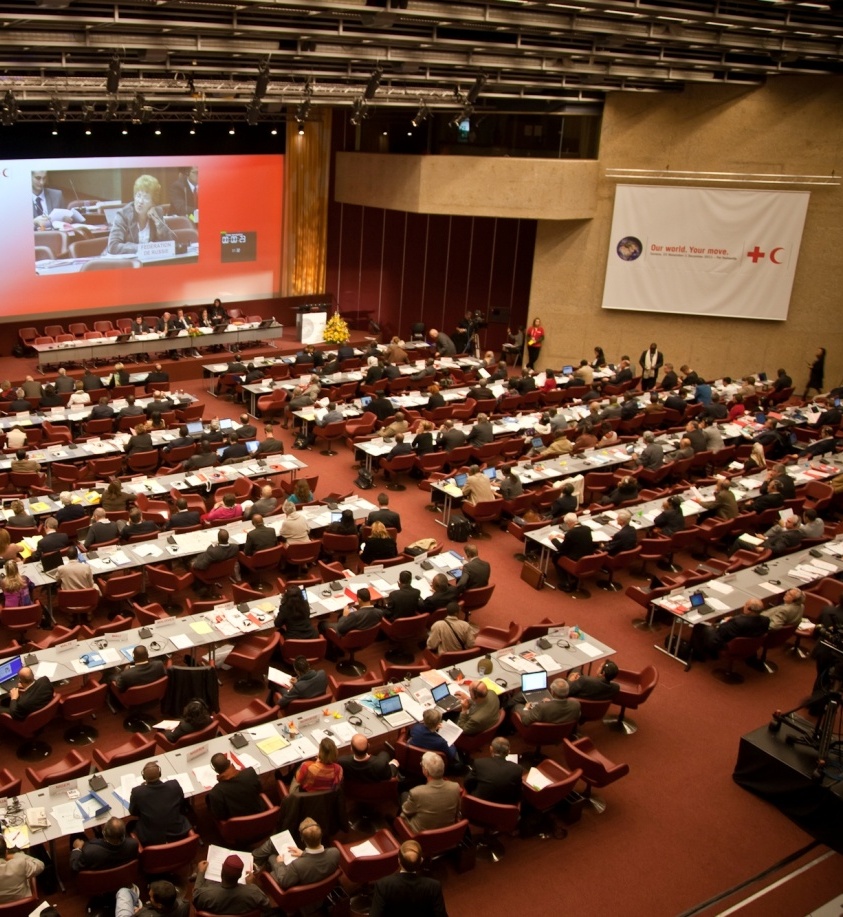 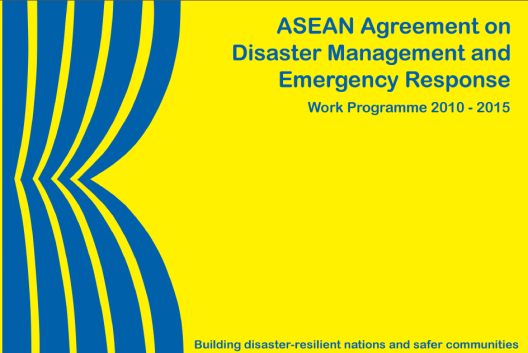 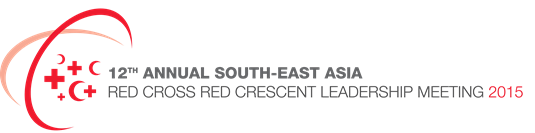 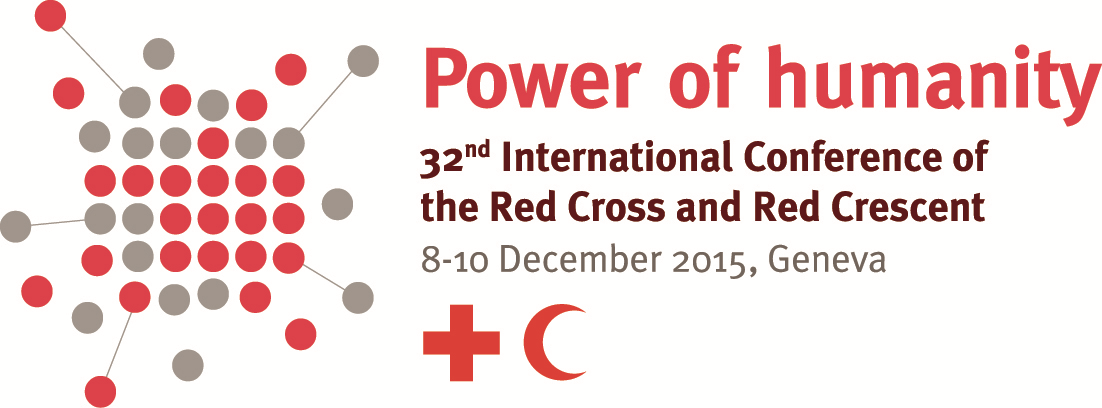 32nd International Conference of the Red Cross and Red Crescent
December 2015
Power of Humanity:  
the Fundamental Principles in action
32nd International Conference
Preventing and Responding to Violence
Safety and Access
Risk Reduction and Resilience
IHL Compliance and Detention
Gender Based Violence
Health Care in Danger
Safety of Volunteers and Staff
Disaster Laws
Urban Risk and Climate Change
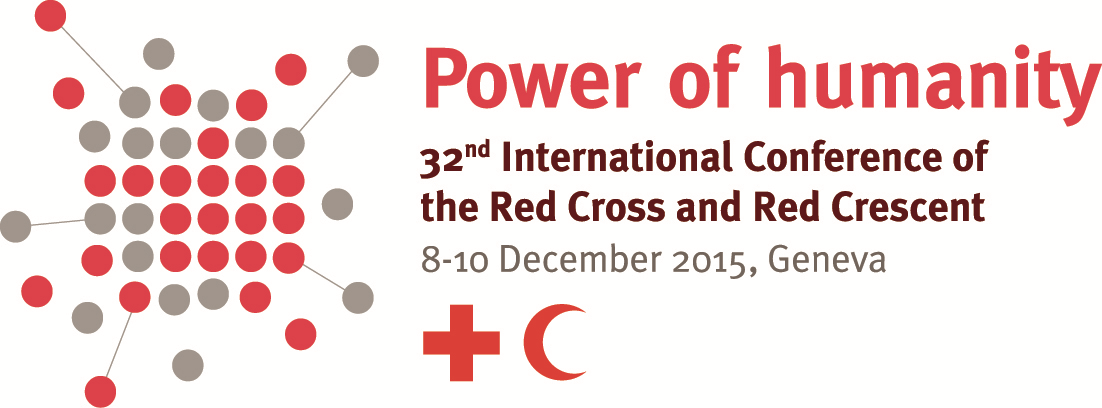 Conference Outcomes:
Key disaster law themes
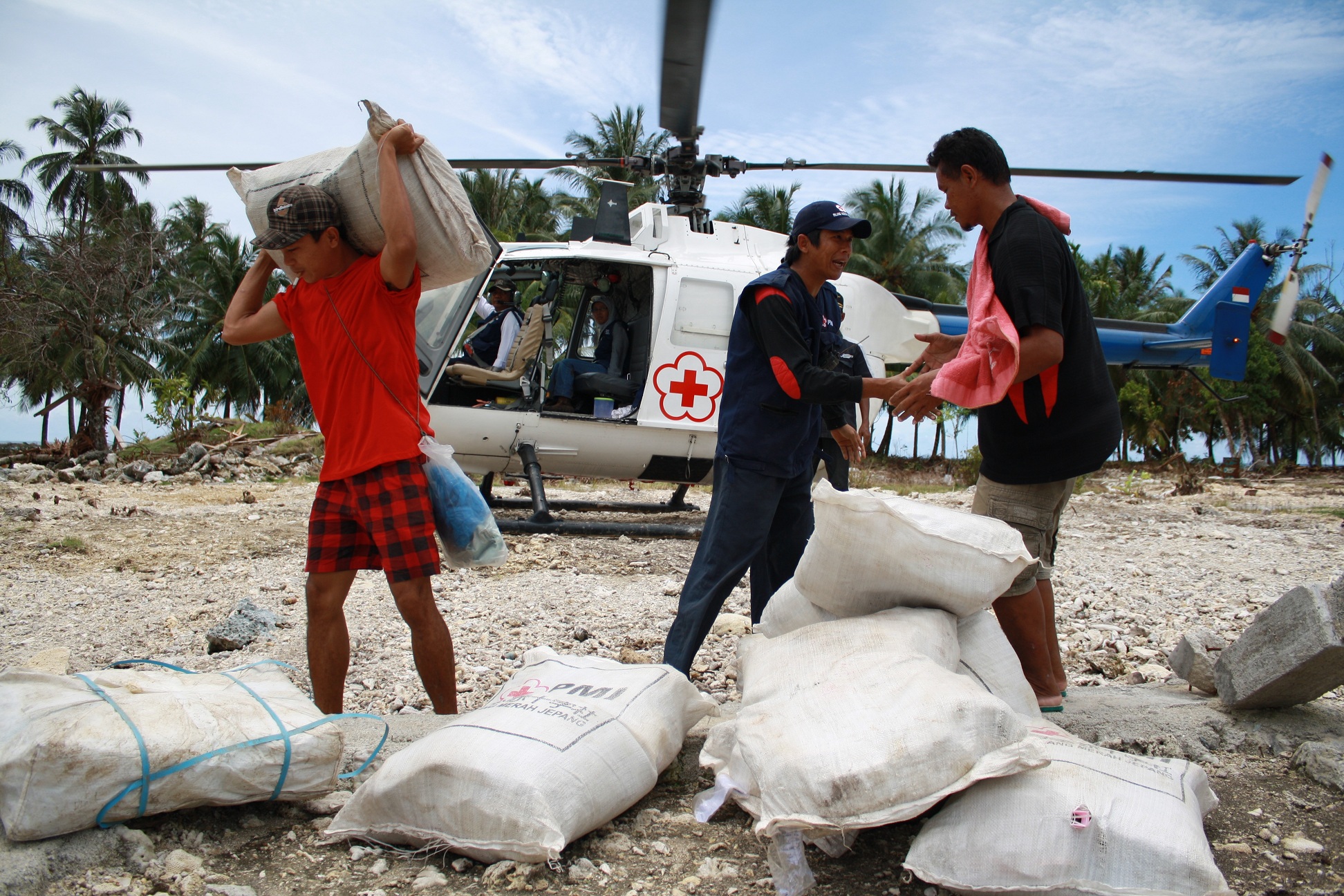 Theme 1: International Disaster Response Law (IDRL)
Theme 1: International Disaster Response Law (IDRL): the laws and regulations to handle incoming international assistance
Why legal preparedness for international disaster response?
More and different international responders
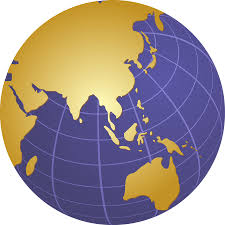 More frequent and larger natural disasters
Absence of laws and procedures to regulate an increasingly complex context
Research shows that a lack of legal preparedness hampers international relief
Barriers
Initiation, visas, customs, radio use, taxes, professional qualifications, registration, transport, liability

Oversight gaps
Inappropriate items, ignoring standards, poor coordination, corruption

Bottom line
Aid is slower, more expensive, less effective, sometimes counter-productive
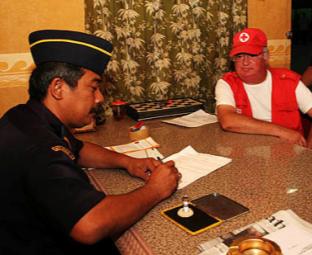 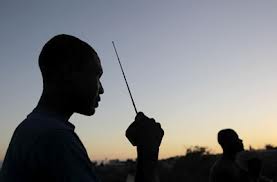 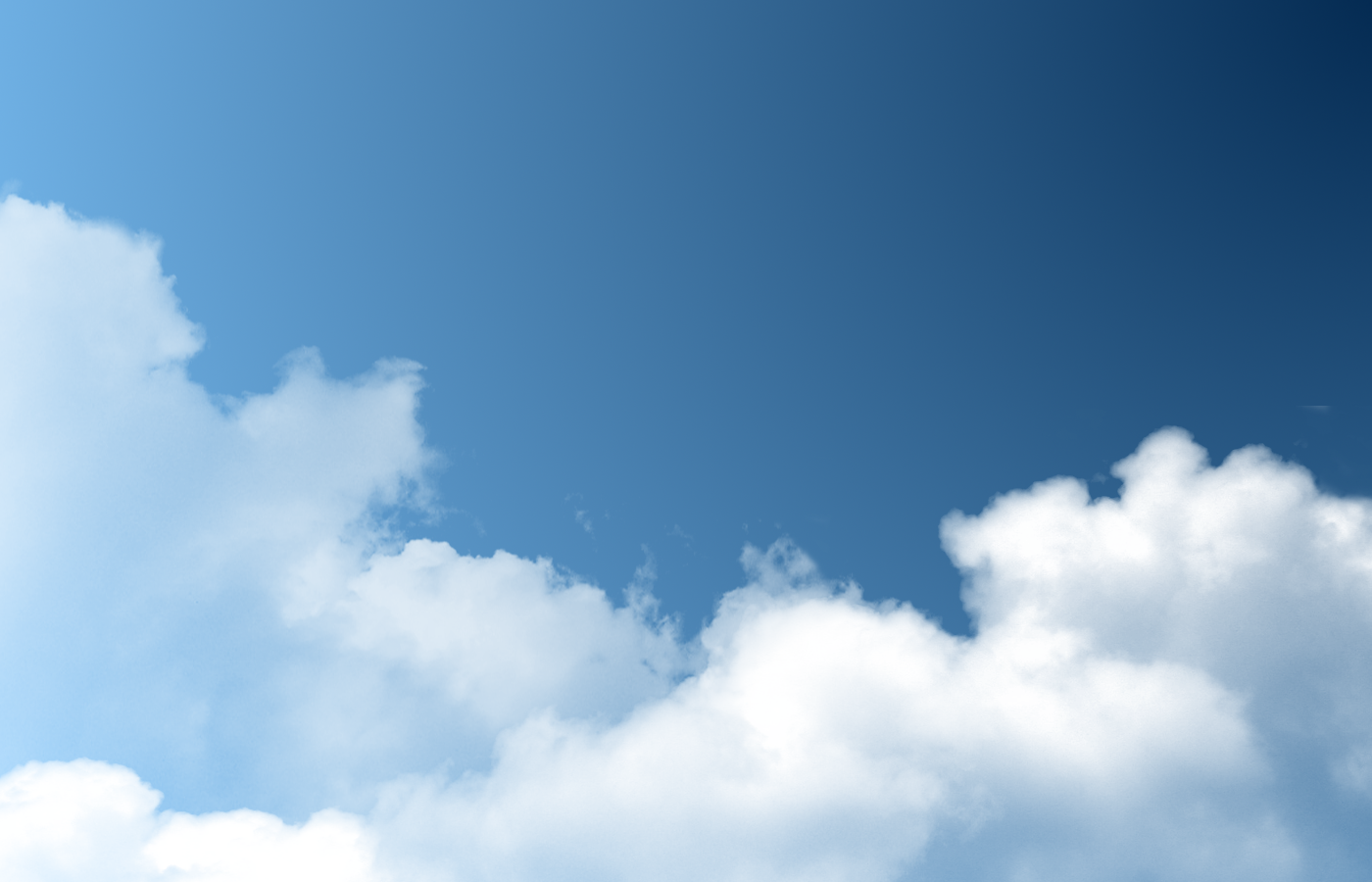 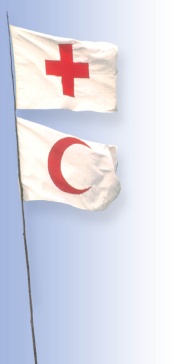 RC /RC (Soft) Law
Global & Regional Institutions
No Comprehensive Legal Regime
3
Soft Law
IHL, HRL and Refugee Law
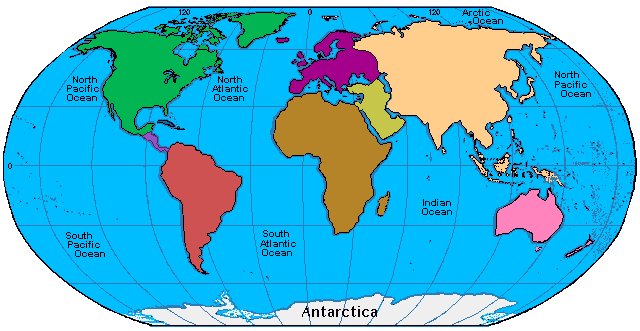 Sectoral Law
Bilateral Agreements
Regional Law
IFRC tools: IDRL Guidelines & Model Act
Draw upon existing international norms and best practice
Recommendations to governments on how to prepare domestic laws and procedures for international assistance
Requests for ‘legislative language’ to implement the Guidelines = Model Act
Translated into different languages
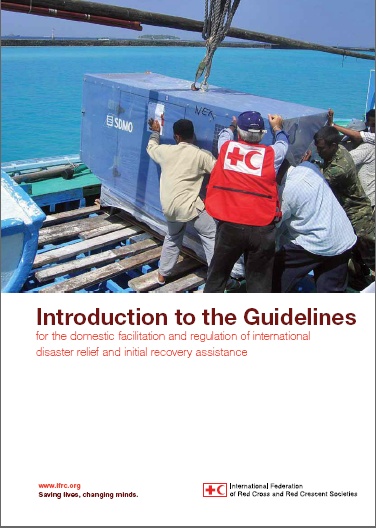 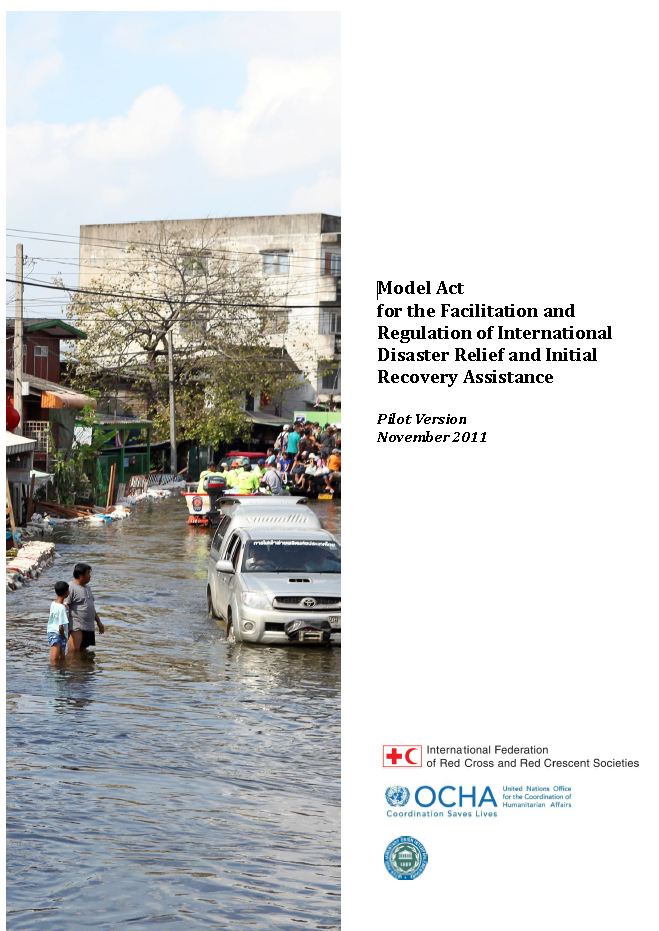 Why is IDRL important?
1. For governments:
Sets out procedures, roles and responsibilities
Controls the type of incoming assistance
Regulates the actions of international actors 
2. For International assisting actors:
Facilitates response operations 
Provides ‘legal facilities’ to operate in country
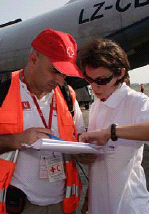 Progress to date: implementing the IDRL Guidelines at the national level worldwide
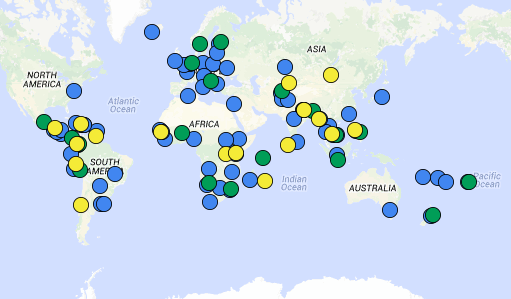 Key:

Blue: disaster law projects (50+)

Green: new laws/regulations adopted (18)

Yellow: new laws/regulations pending (17)
IDRL in action: The experience of the Philippines
Republic Act 10121 on National Disaster Risk Reduction and Management
‘Welcomed’ international support soon after Typhoon Haiyan / Yolanda
Established a “One-Stop-Shop” to expedite clearance of relief goods and equipment through customs;  Established new immigration procedures and a Task Force
However, many different orders and guidelines – ad hoc response
Now the Philippines is reviewing its disaster management law: this is an opportunity to promote these tools and improve the law
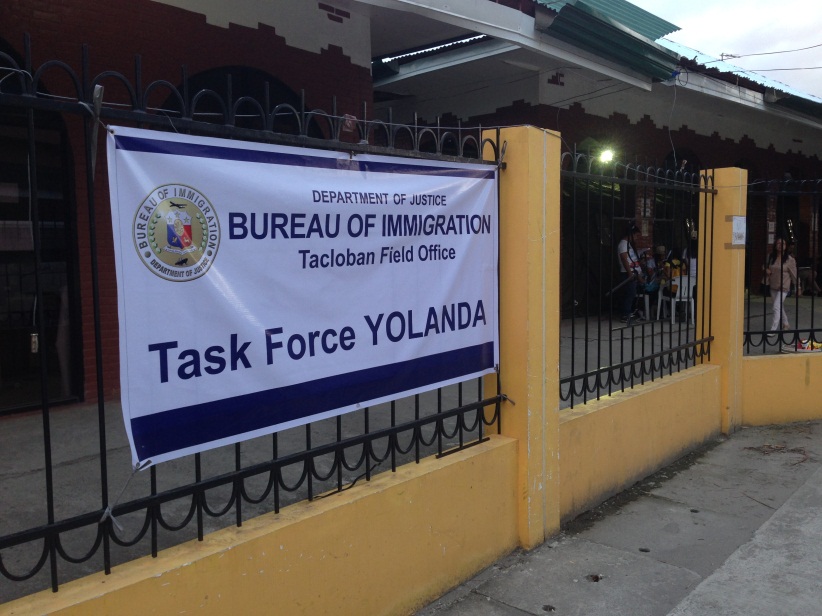 True or False?
Disasters = chaos, confusion, there are no rules, law doesn’t apply.

Answer: False

International relief teams need the permission of the affected state to provide humanitarian assistance.

Answer: True
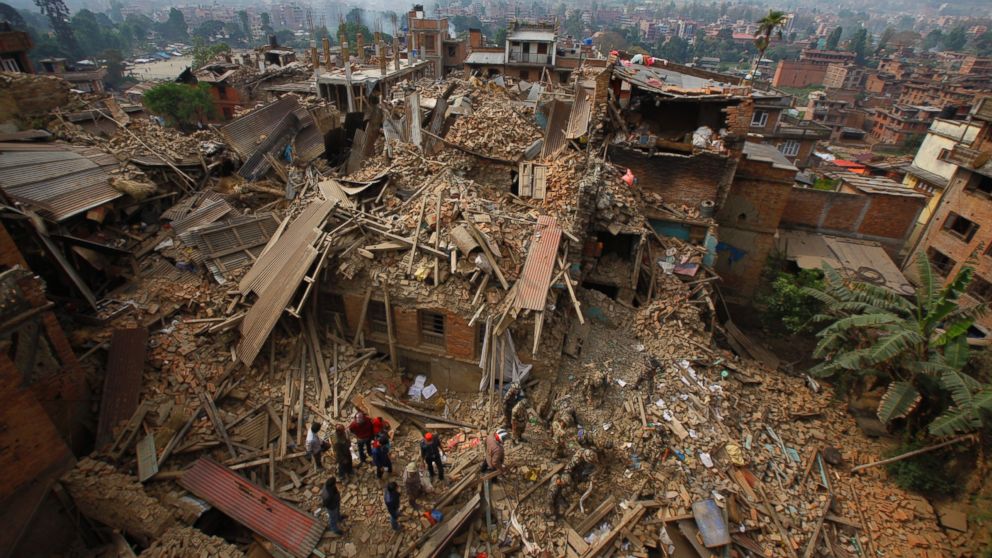 Theme 2: Law and Disaster Risk Reduction (DRR)
Why law and DRR? Experience highlights the importance of legal frameworks for DRR
Vietnam: 
Seen the benefits of having strong laws / regulations for DRR in terms of saving lives. 

Legislation on early warning, the establishment of dykes, drains (prevent flooding) and safe shelters and community awareness activities = a substantial reduction in lives lost from flooding and storms. 

The flood level in the Mekong Delta in 2011 was similar to 2000 BUT the number of deaths from floods dropped from 600 down to 60.
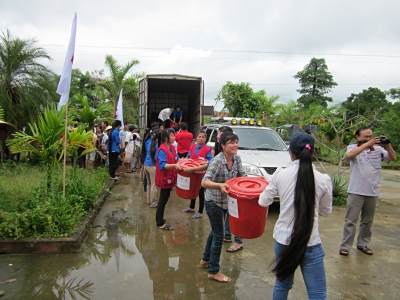 What has IFRC been doing to address this? Multi-Country Report
IFRC and UNDP launched a global study in 2014 looking at 31 countries:

Examples of good practice legal provisions
What helps or hinders implementation
Recommendations for reviewing or drafting laws 

Aim to support legislators, public administrators and development practitioners to prepare and implement legal frameworks for DRR
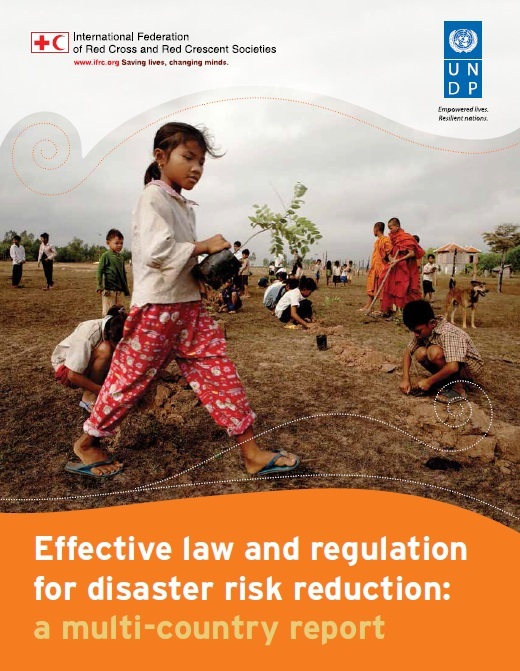 Findings: Role of Disaster Risk Management laws
Findings: sectoral laws are equally important!
Mainstreaming DRR
How to strengthen laws on DRR: The Checklist
A succinct and easy to use tool to support the strengthening of legal frameworks for DRR by: 

Drawing on key findings of the multi-country study
To help guide a review and revision process of laws and regulations for DRR
For use by lawmakers, NDMOs, RCRC Societies, other DRR advocates 
Handbook being drafted to guide implementation of the checklist
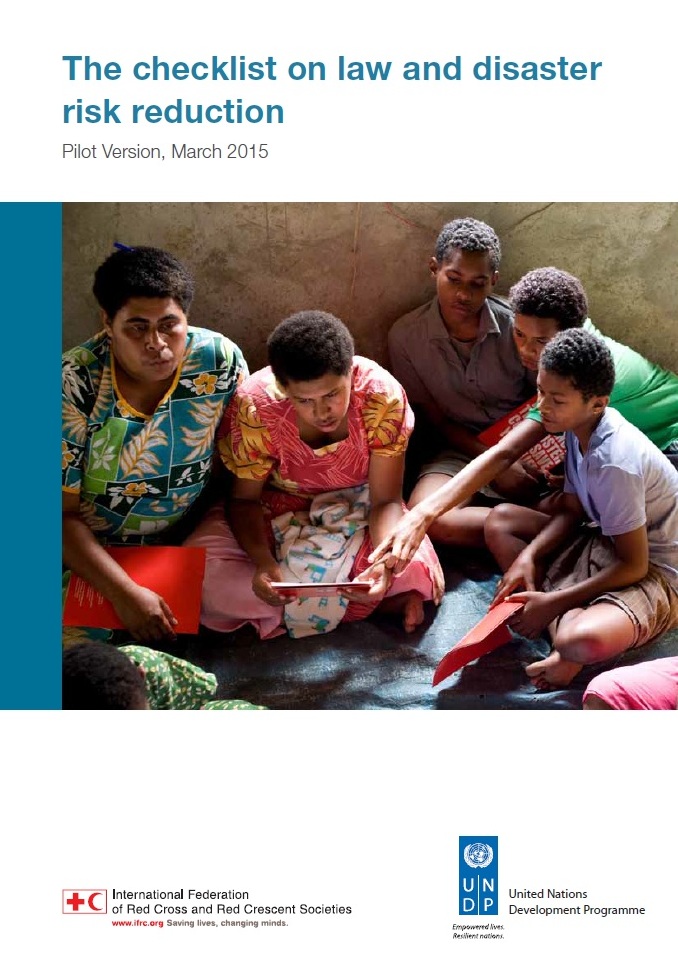 True or False?
If you have a good disaster management law, your legal framework for DRR is complete

Answer: False
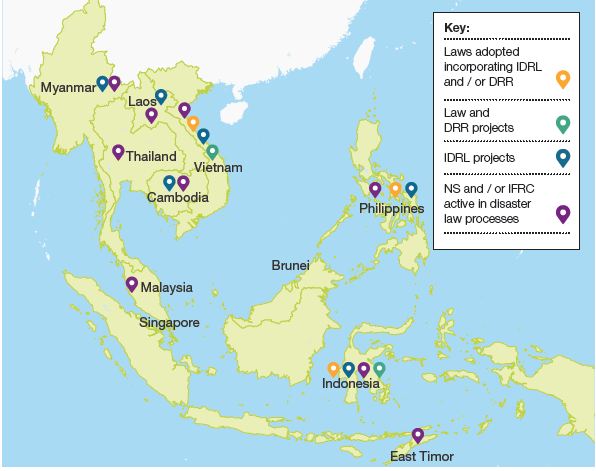 Why DL?
Key points to remember on Disaster Law themes!
DRR and Law (prevention): 
disaster management laws are important: BUT other sectoral laws are equally as important for risk reduction
Effective laws and regulations serve as a foundation for building community resilience and making people safer
IDRL (response): 
laws and regulations for international assistance means disaster-affected people get the right aid at the right time
Gives government control over type of assistance but also give humanitarian responders the access they need
IDRL is something NS can support that benefits govts, the RCRC the international humanitarian community and vulnerable people.
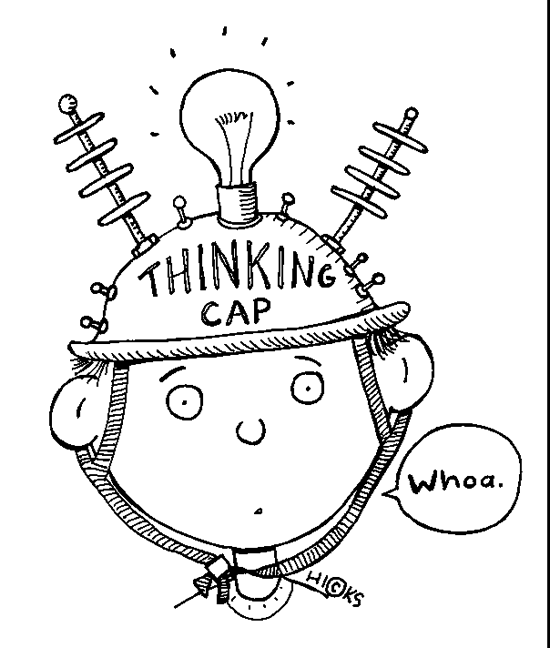 Disaster law is a cross-cutting area of work
Questions? Comments?
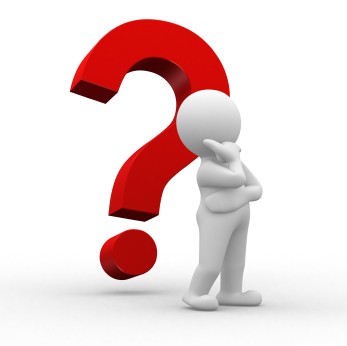